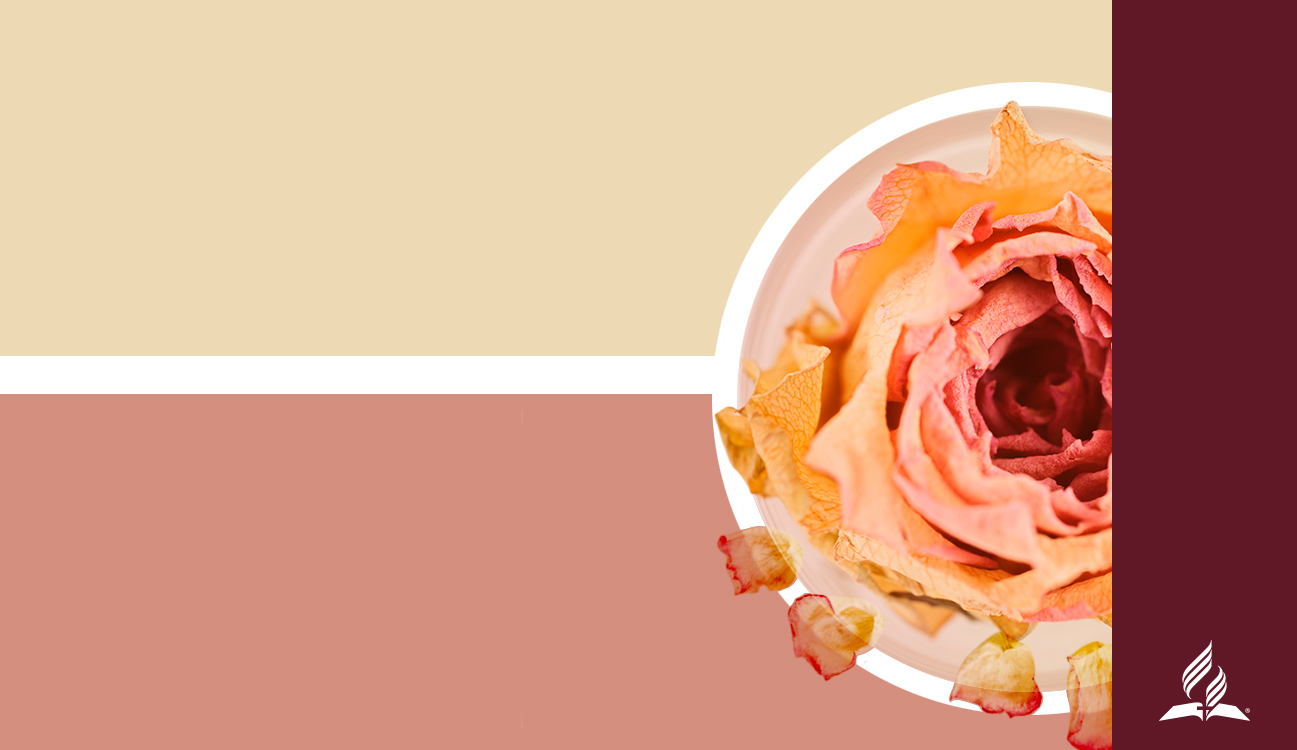 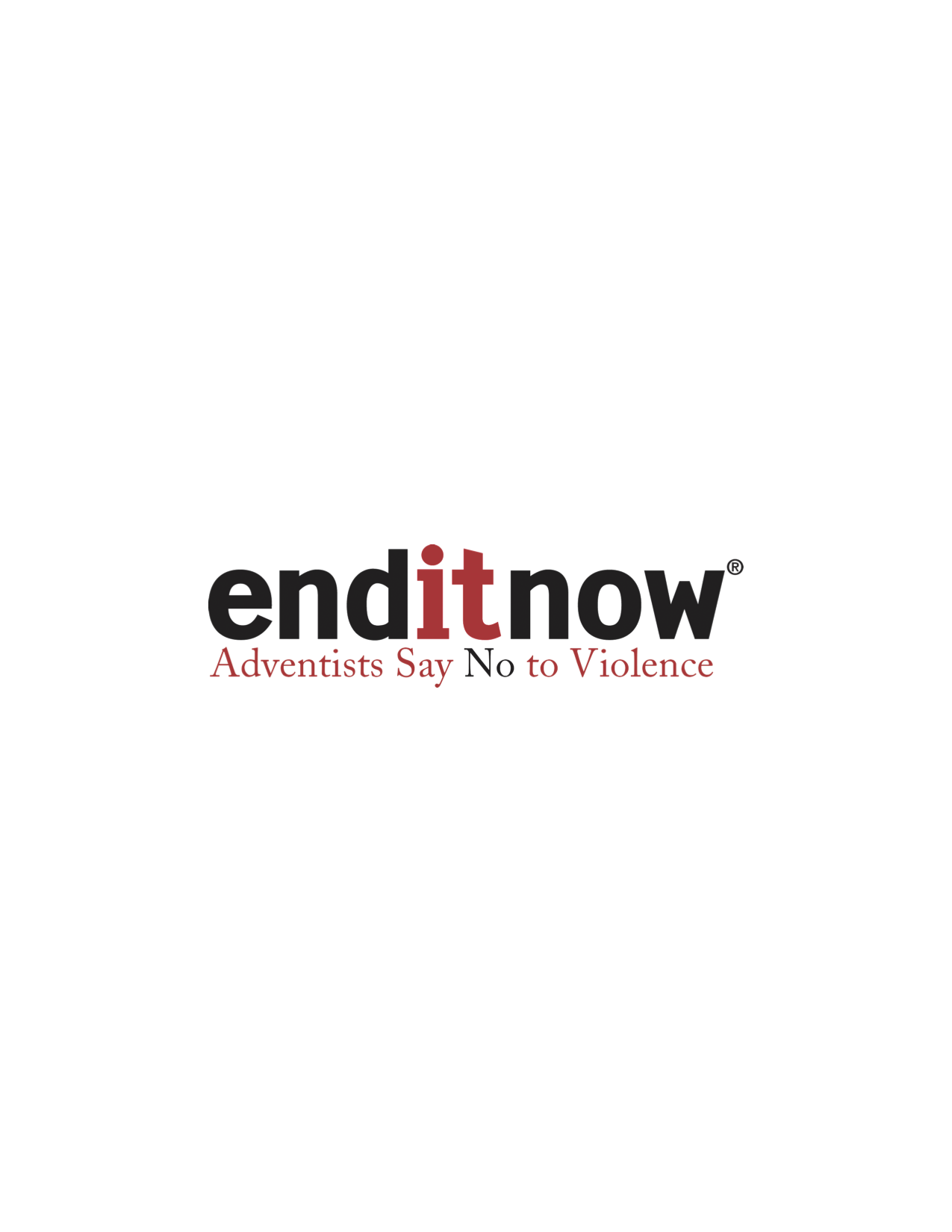 AMIKOR JÉZUS VÉGET VETETT NEKI
Írta: Anthony R. Kent
A GK Lelkészi Szolgálatok Szövetségének titkársága
2020 KIEMELT NAP
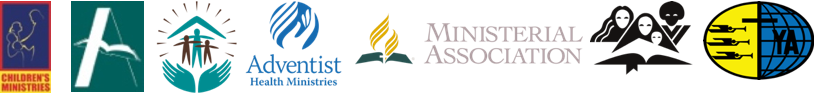 [Speaker Notes: AMIKOR JÉZUS VÉGET VETETT NEKI
Írta: Anthony R. Kent]
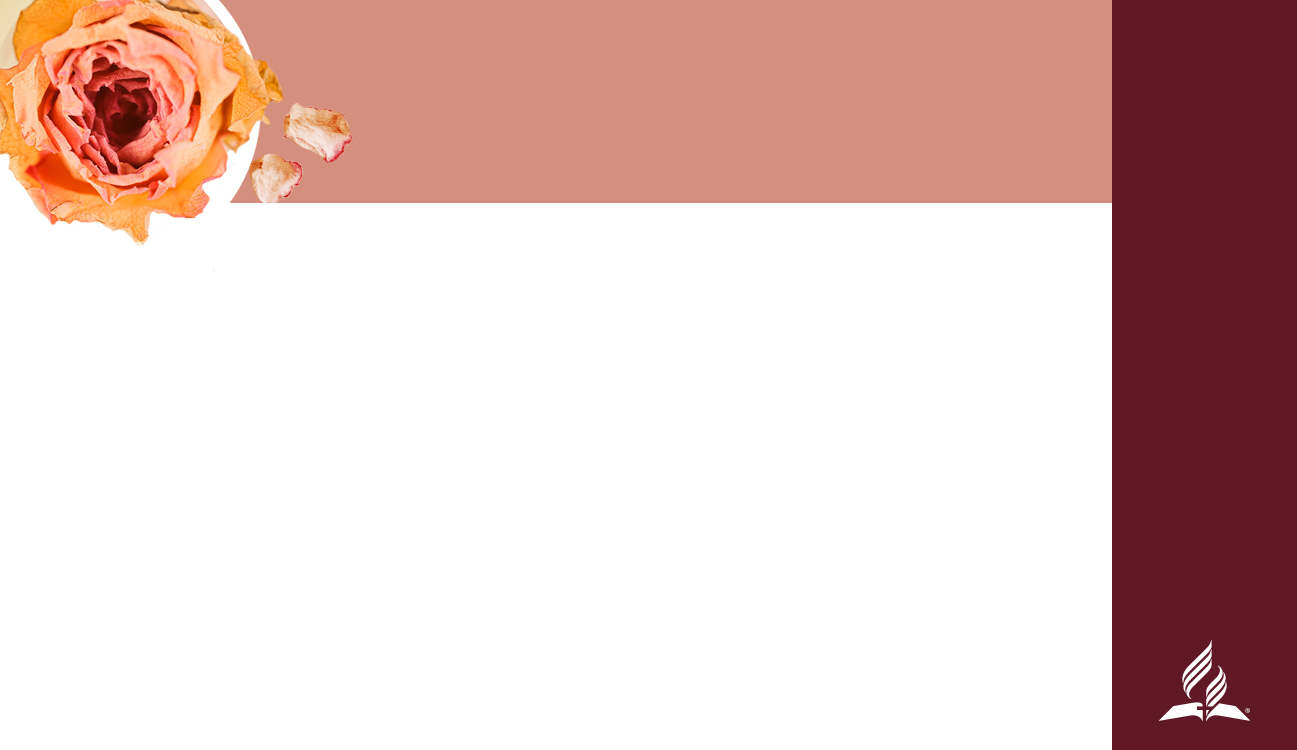 AMIKOR  JÉZUS VÉGET VETETT NEKI
18 éve szenvedett az asszony:
Megkönnyebbülés nélkül.
Kikapcsolódás nélkül.
Szünet nélkül.
Aztán egy szombatnapon minden megváltozott:
Ő véget vetett neki! 
Ő meggyógyította! 
Az Ő neve: Jézus!
[Speaker Notes: Igeszakasz a Szentírásból: Lukács 13:10-17
 
BEVEZETÉS
 
Az asszony már tizennyolc éve szenvedett. Már csak halványan emlékezett, milyen is egyenes gerinccel állni. Bizonyára szeretett volna gyermekei arcába nézni, látni szemük ragyogását, de csupán a padlót láthatta. Szerette volna magasabb polcon tartani az ennivalót kicsi kunyhójában, de mivel nem érte el a magasabb polcokat, mindent meg kellett tennie a rágcsálók távoltartására. Semmi kétség, szerette volna látni a fenséges kék eget a rajta lágyan úszó gomolyfelhőkkel, vagy az éjszakai égboltot a csillagokkal és a dicsőségesen ragyogó teliholddal. Ehelyett azonban látómezeje folyamatosan csak a Közel-Kelet kopár ösvényeire és az állatok piszkára korlátozódott.  
 
Már tizennyolc éve szenvedett ilyen körülmények között. Nem volt számára megkönnyebbülés. Nem volt kikapcsolódás. Nem volt szünet! Az emberek már el is feledkeztek arcáról, csak a feje búbját és a tarkóját láthatták. Már nem is tekintették emberi lénynek, inkább kellemetlenségnek, legjobb esetben is csak sajnálni valónak tekintették.  
 
Tizennyolc esztendőn át, minden szombaton elment a zsinagógába. Nem volt könnyű, mert a járás is nehezére esett. S amikor megérkezett, nem is igazán üdvözölték. Kihívás volt számára odamenni és ott tartózkodni. Mégis kitartott és minden szombaton hittel és reménységgel ment a zsinagógába. És akkor, egyik szombaton vendég érkezett a zsinagógába, Aki mindent megváltoztatott! Ő VÉGET VETETT NEKI! Ő meggyógyította az asszonyt! Az Ő neve názáreti Jézus!]
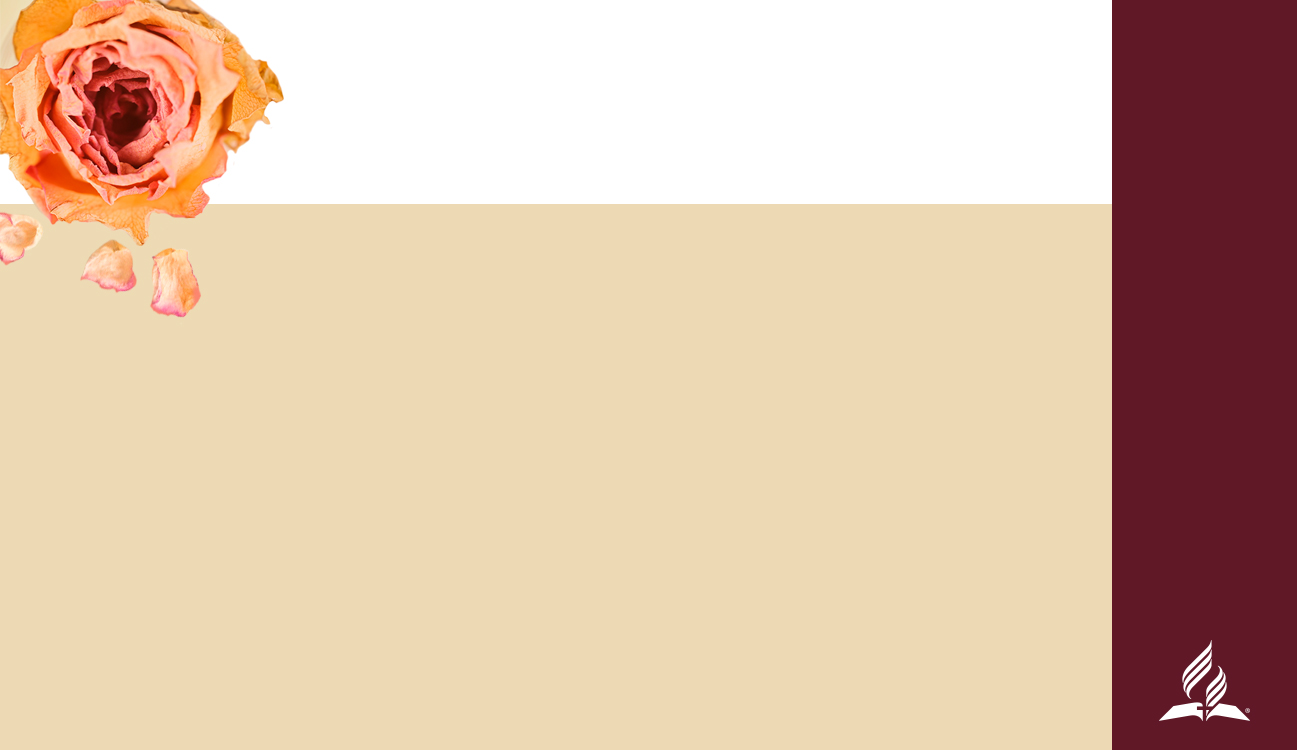 Luke 4:16-19, ESV
LUKÁCS 4:16-19
És ment Názáretbe, ahol felneveltetett: és bement, szokása szerint, szombatnapon a zsinagógába, és felállt olvasni.
17
És adták néki az Ézsaiás próféta könyvét; és a könyvet feltárván, arra a helyre nyitott, ahol ez volt írva:
18
Az Úrnak lelke van én rajtam, mivelhogy felkent engem, hogy a szegényeknek az evangéliumot hirdessem, elküldött, hogy a töredelmes szívűeket meggyógyítsam, hogy a foglyoknak szabadulást hirdessek és a vakok szemeinek megnyílását, hogy szabadon bocsássam a lesújtottakat,
19
Hogy hirdessem az Úrnak kedves esztendejét.
[Speaker Notes: JÉZUS ÉS KÜLDETÉSE LUKÁCS EVANGÉLIUMÁBAN
 
A hajlott hátú asszony szombatnapon történt meggyógyításáról egyedül Lukács evangéliumában olvashatunk. (Lukács 13:10-17). Mielőtt azonban megvizsgálnánk ezt a csodálatos esetet, szenteljünk figyelmet Lukács evangéliumának szélesebb összefüggéseire!  
 
Lukács evangéliumának Jézus a főszereplője, az egész Jézusról szól. És milyen csodálatos főszereplő Ő! Jézust, és szolgálatát —az egész küldetését—feltárja előttünk a Lukács 4:16-30 igeszakasz.
 
Lapozzunk együtt Bibliánkban a:
 
Lukács 4:16-19 igehelyre! [Olvassuk fel!]]
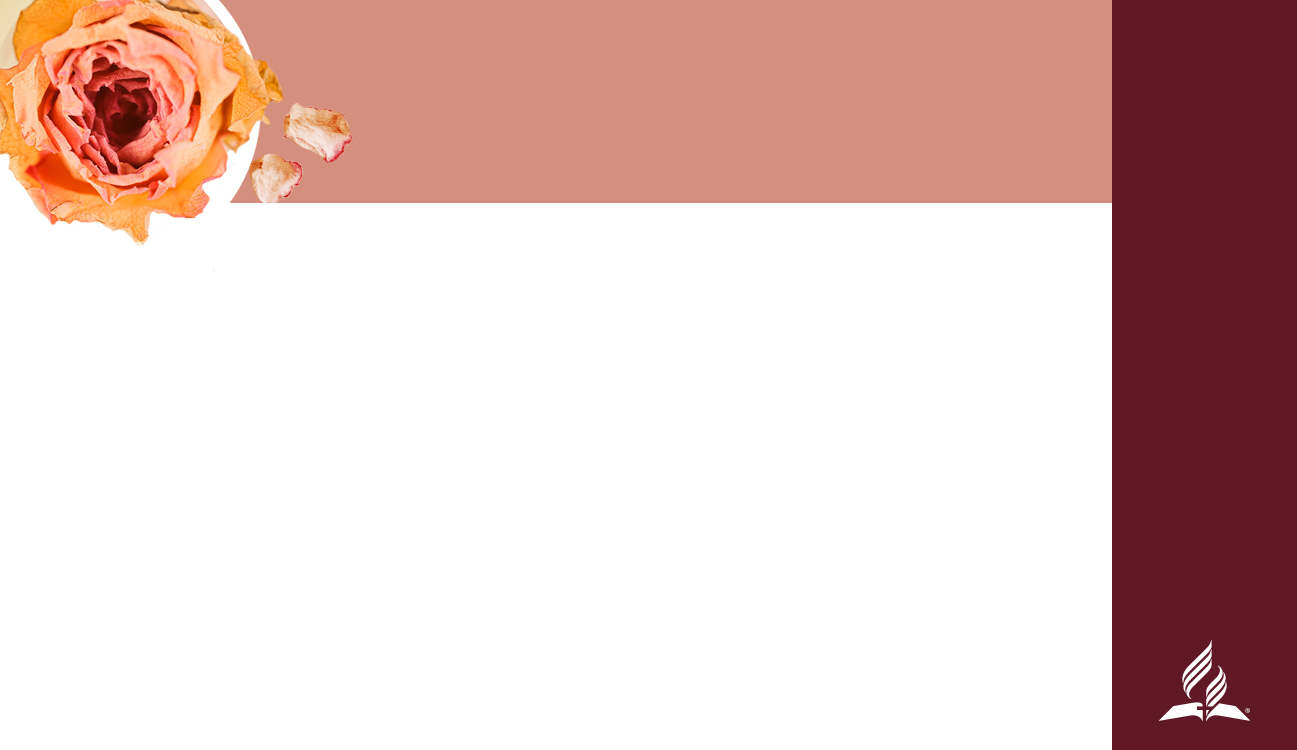 JÉZUS ÉS KÜLDETÉSE LUKÁCS EVANGÉLIUMÁBAN
JÉZUS ÉRÉKERENDJE:
Életét meghatározta a szombatnap. Szokása volt a zsinagógába menni szombatonként. 
Tanítása a Biblián alapult, és szívesen oktatta a népet a Szentírásból.
Szolgálatának alapja az emberek szeretete volt, különösen a szegények, a foglyok,  a fizikai fogyatékkal élők és az elnyomottak szeretete.
[Speaker Notes: Miután unokatestvére, Keresztelő János megkeresztelte a Jordán-folyó vizében, Jézus visszatért szülőfalujába, Názáretbe. Teljes volt Szentlélekkel. A Bibliából világosan kitűnik, hogy Jézusnak szokása volt minden szombaton ellátogatni a zsinagógába. Egyértelmű, hogy Jézus számára fontos volt a szombatnap. Nem csupán időnként ment el a zsinagógába szombaton, hanem rendszeres szokása volt odamenni. 

Ez a názáreti eset még többet feltár Jézus értékeiből. Jézus egyik fontos, értékes tevékenysége a tanítás volt. Lukács úgy mutatja be Őt, mint akinek fontos, hogy az emberek tájékozódjanak, tisztában legyenek az élet nagy kérdéseivel és koruk legfontosabb dolgaival is. Jézus nem akarta sötétségben, vagy tudatlanságban tartani az embereket — arra vágyott, hogy az emberek értelme megvilágosodjon. Jézus tehát szívesen tanította az embereket, de mire is tanította őket? 

Jézus a Szentírást tanította nekik! Ez az első feljegyzés Jézus tanításáról és a legelső szó, ami elhagyta a száját, amikor Názáretben a népet tanította, a Szentírásból származott. Ézsaiás könyvéből idézett, a 61:1, 2 igeverseket. Egyértelmű, hogy Jézus fontosnak tartotta a Bibliát, és az volt tanításainak alapja. 

Ebből a názáreti esetből eddig megtudhatjuk, hogy Jézus a legnagyobb tiszteletben tartotta a szombatnapot —életének állandó része volt, hogy szombatonként elment a zsinagógába. A második részlet, amit ez az igeszakasz tanít nekünk, hogy Jézus számára meghatározó volt a Bibliából, és csakis a Bibliából tanítani. A harmadik fontos részelt, amit Jézus názáreti szombatnapi tanításából megismerhetünk, az az emberek iránti mélységes szeretete. Figyeljük meg, Jézus bibliai tanításainak hangsúlyos részeit:

•	„evangélium a szegényeknek”
•	„szabadulás a foglyoknak” 
•	„a vakok látásának helyreállítása” 
•	„az elnyomottak felszabadítása” 
•	„a lesújtottak szabadon bocsájtása”  

Jézus egész tanítása Názáretben a többieknek való szolgálatról szól, különös tekintettel a szegényekre, a foglyokra, a testi betegségekben szenvedőkre, és az elnyomás áldozataira. És mivel Jézus teljes volt Szentlélekkel, nem csupán beszélt, vagy hiábavaló reményt nyújtott, hanem felhatalmazása volt a cselekvésre, hogy kimentse az embereket szörnyű helyzetükből. 

Az Újtestamentum korában a szegények, a szenvedők, a foglyok és az elnyomottak túlnyomó többsége nő volt. A nők jellemzően nem álltak a társadalmi ranglétra túl magas fokán. Valójában nem lehet eltúlozni, mennyire alacsony sorban éltek és mennyire szenvedtek. Jézus viszont felemelte a nőket! A Lukács 13. fejezetben a görnyedt asszonyt meggyógyító Jézus csak az egyik példa erre.  

Lapozzunk együtt a Lukács 13:10-17 igeszakaszhoz és ismerjük meg a csodálatos történetet részletesebben is!]
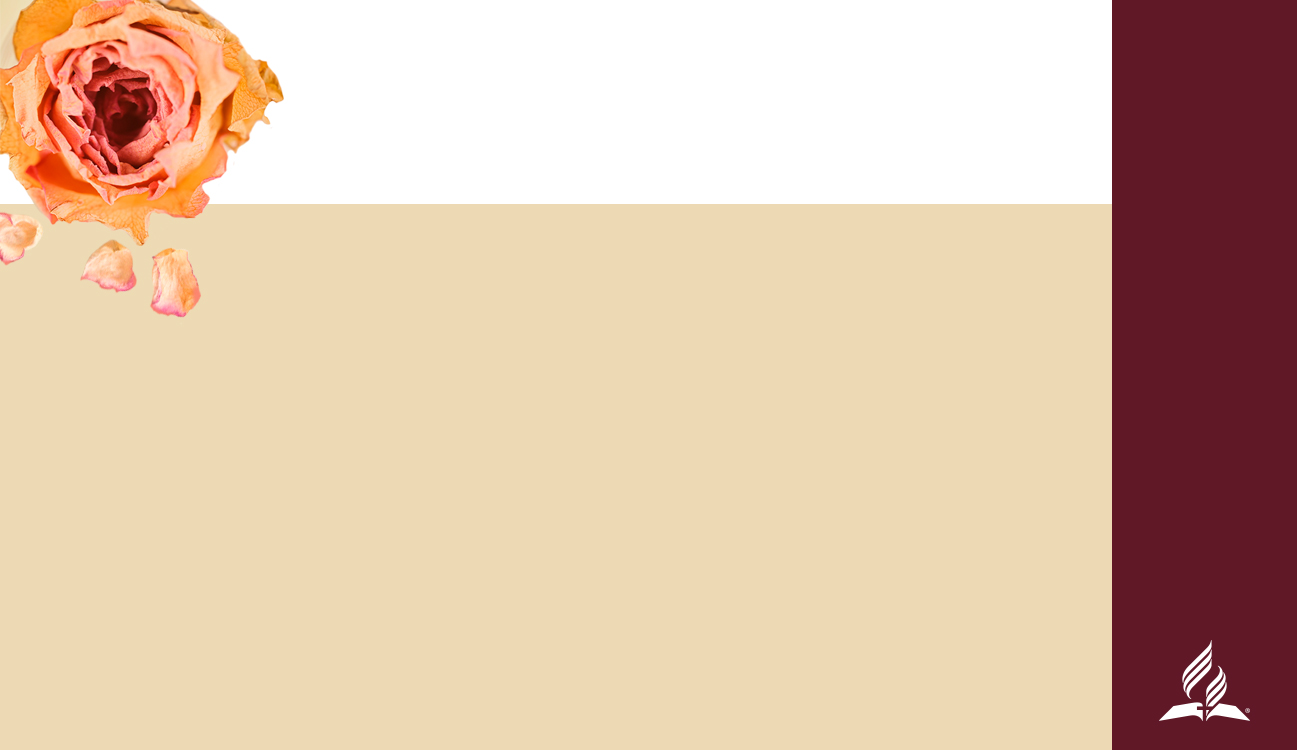 LUKÁCS 13:10-17
10 Tanított pedig szombatnapon egy zsinagógában.
11
És íme volt ott egy asszony, kiben betegségnek lelke volt tizennyolc esztendőtől fogva; és meg volt görbedve, és teljességgel nem tudott felegyenesedni.
12
És mikor azt látta Jézus, előszólította és monda néki: Asszony, feloldattál a te betegségedből!
13
És reá vetetette kezeit; és azonnal felegyenesedett, és dicsőítette az Istent.
[Speaker Notes: [Olvassuk el: Lukács 13:10-17]
10 
Tanított pedig szombatnapon egy zsinagógában.
11
És íme volt ott egy asszony, kiben betegségnek lelke volt tizennyolc esztendőtől fogva; és meg volt görbedve, és teljességgel nem tudott felegyenesedni.
12
És mikor azt látta Jézus, előszólította, és monda néki: Asszony, feloldattál a te betegségedből!
13
És reá vetette kezeit; és azonnal felegyenesedett, és dicsőítette az Istent.]
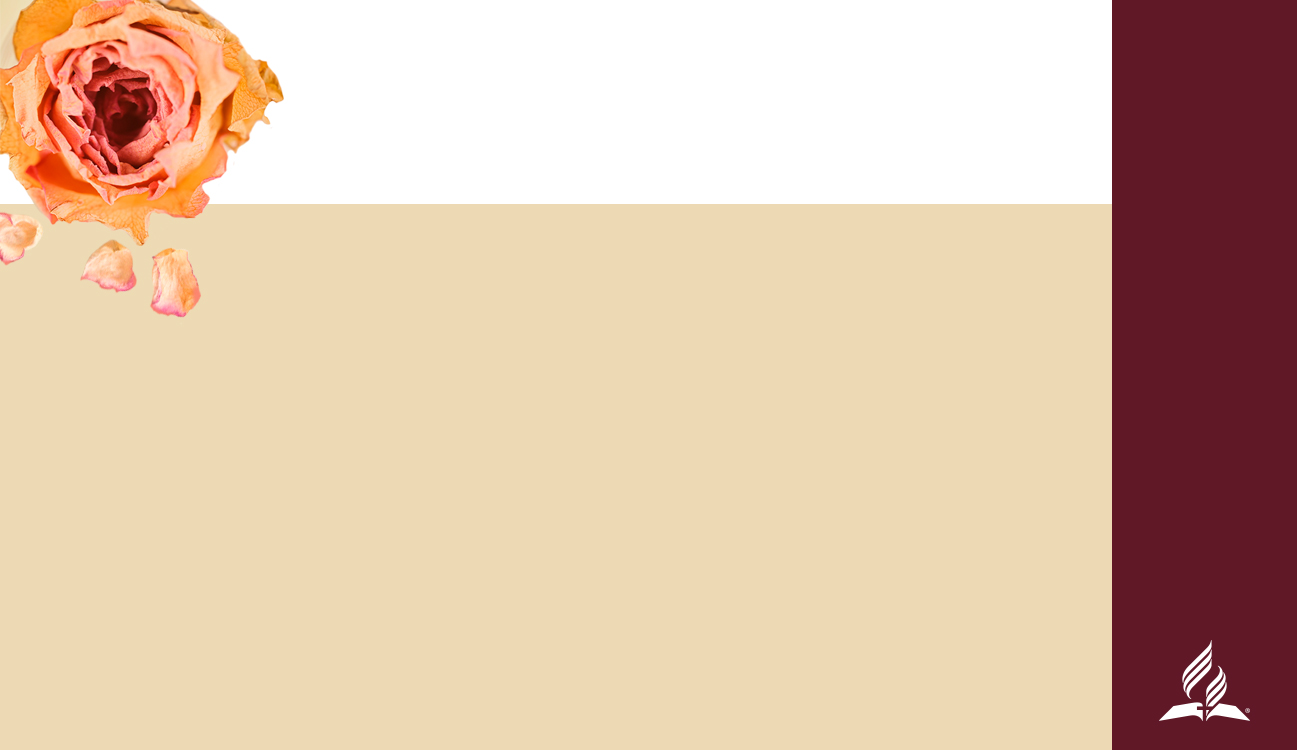 LUKÁCS 13:10-17
14
Felelvén pedig a zsinagógafő, haragudva, hogy szombatnapon gyógyított Jézus, monda a sokaságnak: Hat nap van, amelyen munkálkodni kell; azokon jöjjetek azért és gyógyíttassátok magatokat, és ne szombatnapon.
15
Felelt azért néki az Úr, és monda: Képmutató, szombatnapon nem oldja-e el mindenitek az ő ökrét vagy szamarát a jászoltól, és nem viszi-e itatni?
16
Hát ezt, az Ábrahám leányát, kit a Sátán megkötözött íme tizennyolc esztendeje, nem kellett-e feloldani e kötélből szombatnapon?
17
És mikor ezeket mondta, megszégyenültek mindnyájan, kik magokat néki ellenébe vetették; és az egész nép örült mindazokon a dicsőséges dolgokon, amelyek ő általa lettek.
[Speaker Notes: 14
Felelvén pedig a zsinagógafő, haragudva, hogy szombatnapon gyógyított Jézus, monda a sokaságnak: Hat nap van, amelyen munkálkodni kell; azokon jöjjetek azért és gyógyíttassátok magatokat, és ne szombatnapon.
15
Felelt azért néki az Úr, és monda: Képmutató, szombatnapon nem oldja-e el mindenitek az ő ökrét vagy szamarát a jászoltól, és nem viszi-e itatni?
16
Hát ezt, az Ábrahám leányát, kit a Sátán megkötözött íme tizennyolc esztendeje, nem kellett-e feloldani e kötélből szombatnapon?
17
És mikor ezeket mondta, megszégyenültek mindnyájan, kik magokat néki ellenébe vetették; és az egész nép örült mindazokon a dicsőséges dolgokon, amelyek ő általa lettek.]
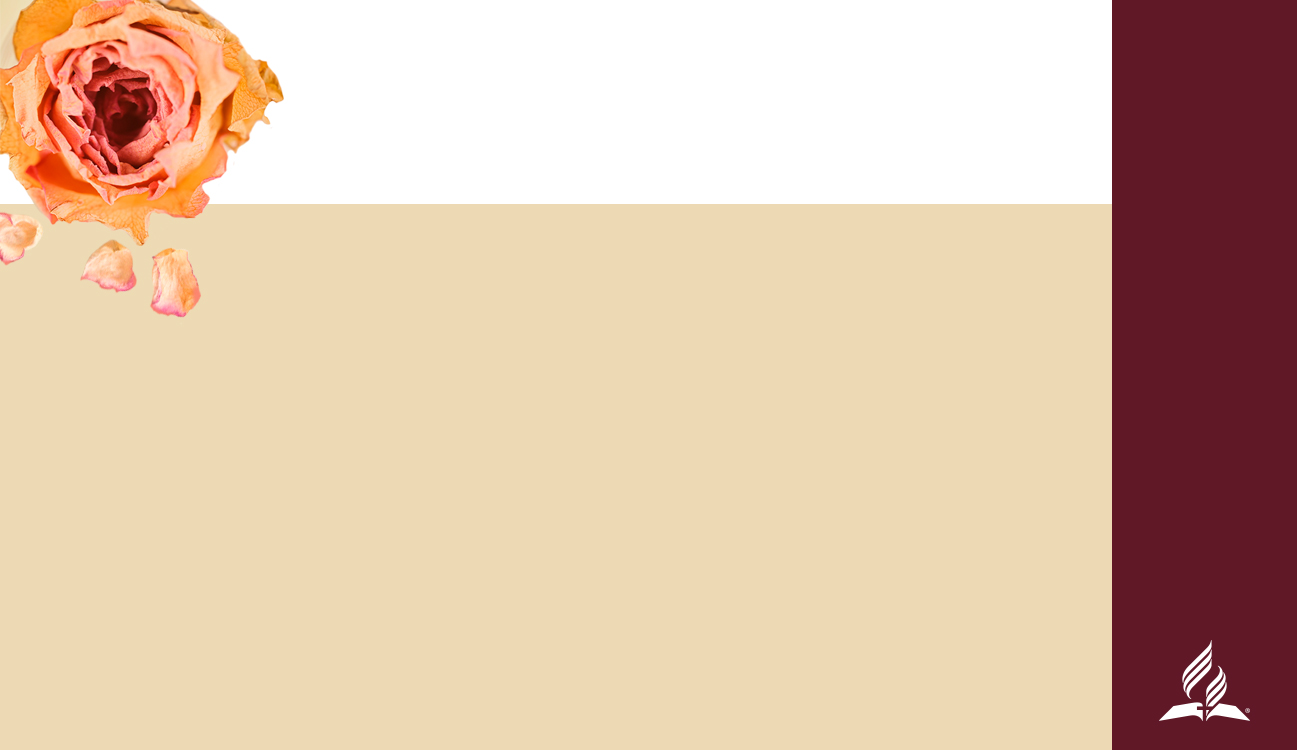 JÉZUS ÉS KÜLDETÉSE
Azzal, hogy nem nevezte meg a helyszínt 
és az asszonyt, Lukács kiterjeszti az esemény 
alkalmazhatóságának és jelentőségének határait ezen 
az egy asszonyon túl, minden megkötözött nőre, minden 
helyszínre és minden elkövetkező korszakra. 
Ez a szép történet reményt nyújt minden áldozatnak.
[Speaker Notes: Jézus megszakította Jeruzsálembe vezető útját ezen a meg nem nevezett helyen, hogy szombatnapon a zsinagógába menjen tanítani és gyógyítani. Azzal, hogy nem nevezte meg a helyszínt és az asszonyt, Lukács kiterjeszti az esemény alkalmazhatóságának és jelentőségének határait ezen az egy asszonyon túl, minden megkötözött nőre, minden helyszínre és minden elkövetkező korszakra. Ez a szép történet reményt nyújt minden áldozatnak.  
 
Lukács az orvos érzékenységével írja le az asszony súlyos fizikai állapotát. Meggörbült és nem volt képes felegyenesedni. Mi több, mindezt már tizennyolc hosszú esztendeje elszenvedte! 
 
Előfordult már veletek, hogy hosszú utat tettetek busszal, vagy autóval, ahol igen szűkös volt a hely?  Biztosan tudjátok, milyen érzés, amikor be van szorítva a lábunk és nem tudjuk kinyújtóztatni. Tudjátok, milyen, amikor az út végén végre kiszállhatunk és felegyenesedhetünk. Milyen, ahogy testünk újra életre kel! Ám ennek a szegény asszonynak már 18 éve tartott az utazása, és nem látta a végállomást! Se nappal, se éjjel nem volt képes felegyenesedni, még éjjel az ágyában is meggörnyedve aludt. Még álmában sem hagyta el nyomorúsága! Képzeljük csak el ezt az elhúzódó szenvedést! 
 
A Biblia tanulmányozói sokat találgattak, vajon milyen betegségben szenvedhetett az az asszony. John Wilkinson a spondylitis ankylopietica-t (Bechterew-kór-t)(1.) tartja a legvalószínűbb kórképnek. Mások szerint a Lukács által leírt tünetek szexuális bántalmazás vagy erőszak következményeinek áldozatára utalnak. (2.) Ez teljesen elképzelhető. Végül is Jézus Sátánt vádolta a nő szenvedéseiért (16. vers).  
 
A lényeg az, hogy semmi krisztusi nincsen a nők szexuális bántalmazásában, —az Sátán munkája! Semmi megváltó nincs a nők elleni erőszakban. Ezek az erőszakos tettek szintén a gonosz művei! Magától értetődik, hogy egyetlen valódi keresztény férfi sem erőszakoskodhat egy asszonnyal, még a saját feleségével sem! Egyetlen valódi keresztény sem verhet meg egy nőt, különösen a feleségét nem, akinek élethosszig tartó szeretetet ígért. Az ilyen viselkedés teljesen ellentmond Jézus tanításának és értékrendjének! Egyetlen férfi, aki azt állítja, hogy Krisztus él szívében, sem tesz olyasmit, amivel lealacsonyít, megfélemlíti egy nőt, akár fizikai, akár lelki, vagy érzelmi fájdalmat okozna neki. 

_____
1 John Wilkinson: A meggörbült asszony esete a Lukács 13:10-17 igehelyen (1977): 195-205. o. 

2 Kathleen McManus:  Az ellenállás misztikája: a nő globális szenvedése, mint az egyház etikai elvárása. (2018): 879-99. o. Camilla Burns: Íme, egy aszzony (2007): 20-21. o.]
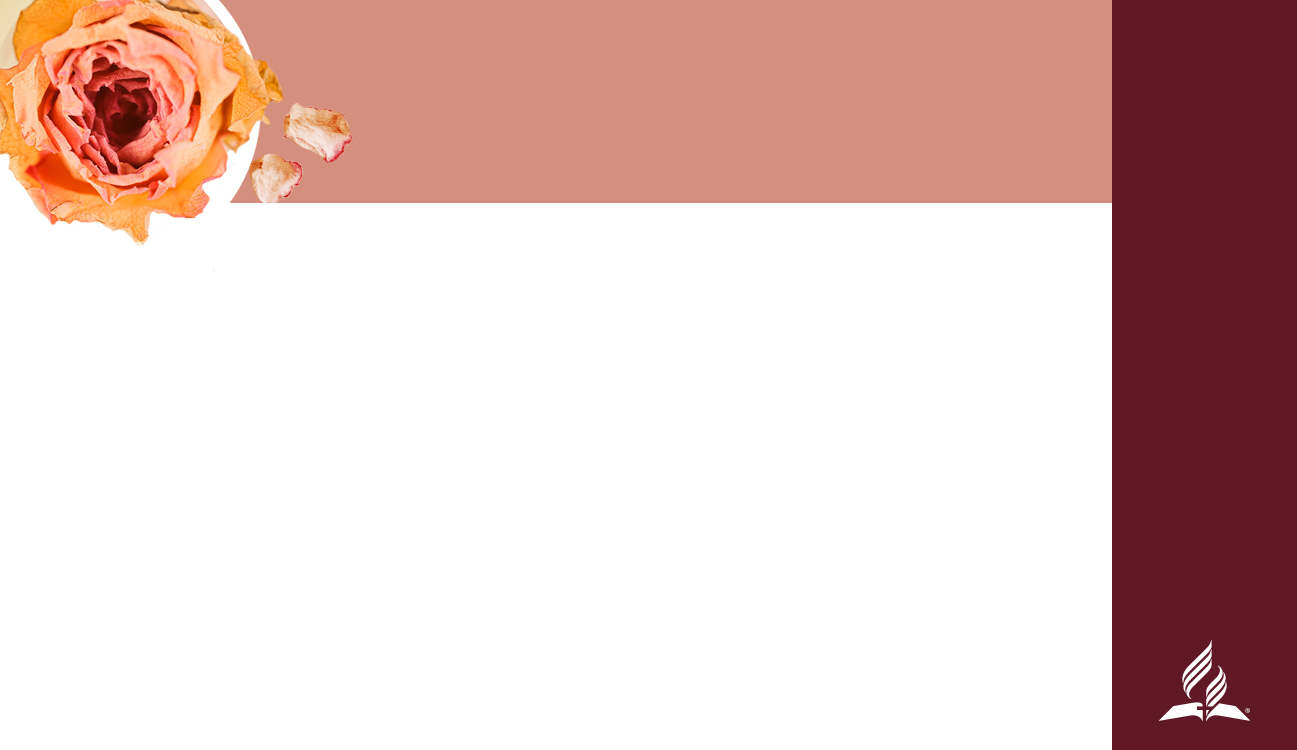 JÉZUS VÉGET VETETT NEKI
Jézus meglátta a meggörbült asszonyt.
Jézus magához hívta őt.
Jézus a nő engedelmességérre várt. 
Jézus így szólt: „Asszony, megszabadultál a betegségedtől.” 
Jézus megérintette őt.
A nő azonnal felegyenesedett.
[Speaker Notes: Minden megváltozott, amikor Jézus azon a szombaton a zsinagógába ment! Csodálatos és szép dolgokat tanított a Bibliából! 
 
Aztán… észrevette az asszonyt a tömegben. Annak ellenére, hogy görnyedtsége miatt ő volt a legalacsonyabb a teremben. 
 
A Biblia szerint Jézus „előszólította” őt (Lk 13:12. v.). 
 
Fontos megjegyezni, hogy az asszony engedelmeskedett Jézus hívásának. Bár teste nyomorék volt, szívében élő hit lakozott. Elképzelhetjük, milyen nehézségek árán vonszolta magát Jézus elé, ahol még mindig meggörnyedve állt meg. Pontosan azt tette, amire Jézus kérte. 
 
Jézus akkor a legcsodálatosabb szavakat mondta, amit életében hallott! 
 
„Asszony, feloldattál a te betegségedből!” (Lk 13:12. v.)!
 
A Biblia szerint ezután Jézus megérintette őt. Biztosak lehetünk benne, hogy helyénvaló és szeretetteli érintés volt a Megváltótól!  
 
A Biblia gondoskodik róla, hogy megértsük a következő fontos dolgot: „és azonnal felegyenesedett…” (13. v.)! 
 
Jézus véget vetett neki! Jézus megszüntette az asszony fizikai fájdalmát!]
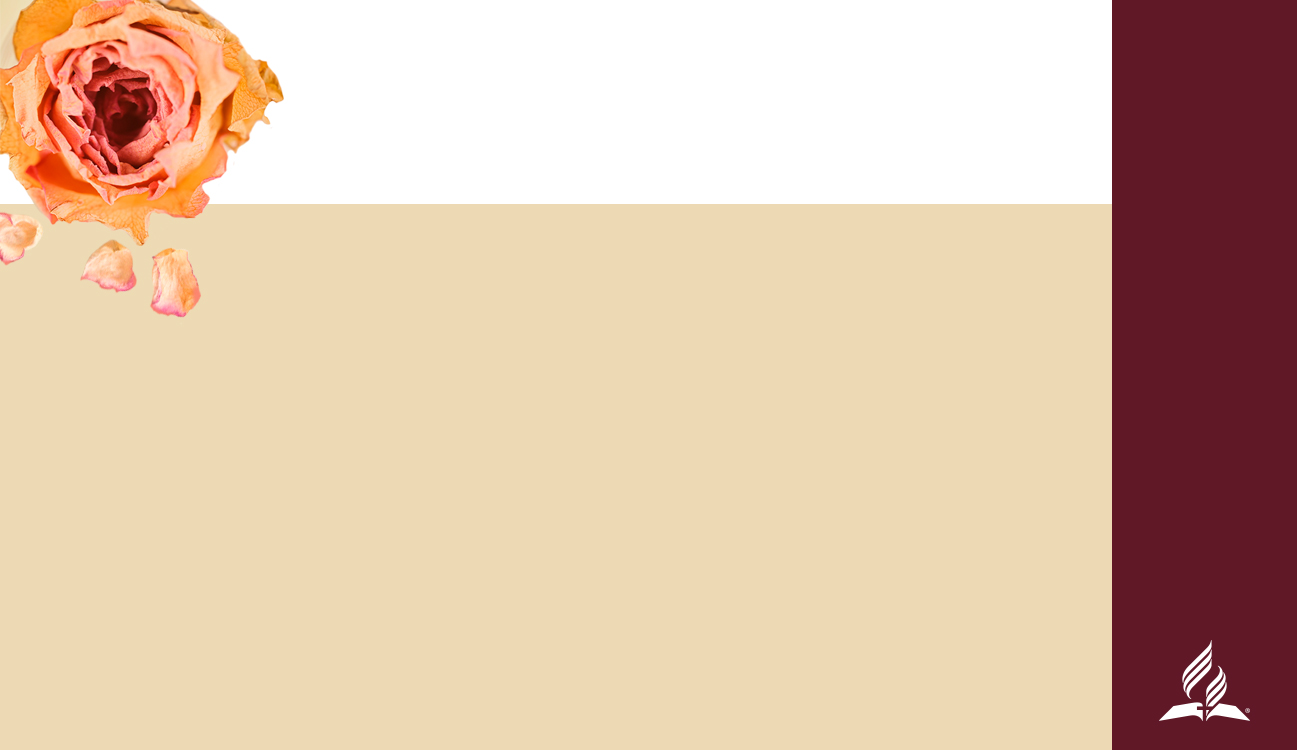 JÉZUS MEGSZABADÍTJA AZ ASSZONYT
Szabad volt végre! Ez volt a „jó hír”, az evangélium! 
Megszabadult fogságából. 
Fizikai nyomorúsága megszűnt.
Átérezte az Úr kegyelmét.
Olyanná vált a teste, amilyennek eredetileg szánták —egészségessé és egyenessé! 
Dicsőítette Istent. 
A világ tudomására hozta, amit Jézustól tanult.
[Speaker Notes: Szabad volt végre! Ez volt a „jó hír”, az evangélium! Megszabadult fogságából! Most már többet láthatott a talajnál! Fizikai nyomorúsága elmúlt! Érezte az Úr támogatását! Mindaz valóra vált számára, amit Jézus a Lukács 4:16-19 igehelyen leírt tanításában ígért! A Teremtő szolgálata által olyanná vált a teste, amilyennek eredetileg szánták —egészségessé  és egyenessé! Már képes volt az emberek arcába nézni. Határtalan lehetett az öröme! Most mát Jézus szemébe nézhetett, Aki megszabadította testét a fájdalomtól. És milyen csodálatosan kedves arcot látott! Az elmúlt 18 évben bizonyára Jézus arca volt az első, amit felegyenesedve meglátott!  
 
Csodálatos gyógyulása után a legelső, amit tett: „… és dicsőítette az Istent.” (Lk 13:13)!  A Lukácsnál szereplő összes szombatnapi csodatétel közül ő volt az első és egyetlen gyógyult beteg, aki dicsőítette Istent miután „feloldatott betegségéből.” (12. v.) 
 
Ahogyan semmivel sem érdemelte ki a 18 évig tartó szenvedést, úgy a gyógyulásáért sem tett, vagy fizetett semmit. Nem érdemelte meg. Egyedül Jézus Krisztus kegyelméből gyógyult meg! Ezért dicsőítette Istent. Isten dicsőítésével mutatta meg a világnak, mit gondol Jézusról!  
 
De(!) … egészsége helyreállításával, fizikai fájdalma megszűntével lelki kínjai még nem szűntek meg!]
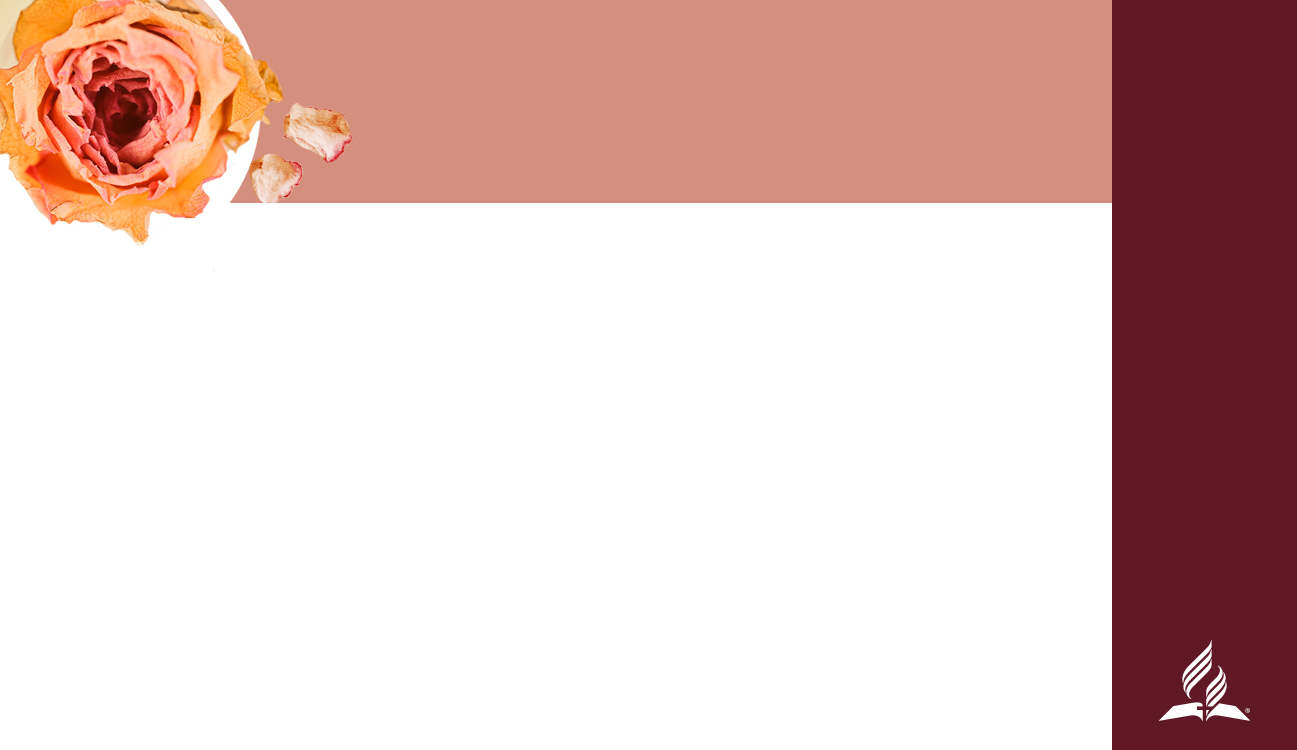 A ZSINAGÓGAFŐ TÜSKÉI
Fegyverként használta a szombatnap parancsának idézését Jézus és az asszony ellen.
A Szentírás szavait gonosz céllal kiforgatva idézte. 
Azzal, hogy helyesbíteni próbálta Jézust, nála szentebbnek állította be magát. 
Érvelése, hogy aznap nem szabad az asszonyt meggyógyítani, igazolta annak bántalmazását.
[Speaker Notes: Azon a szombat délelőttön ott volt a tömegben a zsinagóga vezetője is, aki egyáltalán nem örült annak, ami a zsinagógájában folyik. Fel volt háborodva! A zsinagóga vezetője és támogatói —akik csöndben a háttérben maradtak — szám szerint ugyan kevesen voltak, de nagy befolyásossal bírtak. A zsinagógavezető hatalmas ember volt, mert gyakran anyagilag is támogatta az épület felállítását, így mintegy tulajdonosának tartották. A zsinagógafő tekintélyes pozíciót töltött be a közösségben. Magas rangja felhatalmazta a szertartásrend levezetésére és a szombati szolgálat résztvevőinek kijelölésére. Valószínűleg a zsinagógafő értelmezte a Tórát is az emberek számára. 
A zsinagóga vezetője felháborodásában így kiáltott fel: „Hat nap van, amelyen munkálkodni kell; azokon gyertek azért és gyógyíttassátok magatokat, és ne szombatnapon.” (14. v.) 
 
Nem minden zsinagógafő volt ennyire negatív és ellenséges2, de ő igen!
 
Haragos kirohanásában többféle tüske is volt!
 
Nyilvánvaló, hogy fegyverként használta a szombatnapot Jézus és az asszony ellen. Még a szombat parancsolatának egy részletét is idézte Jézus elleni támadása során! Gyakori módszere ez a másokat bántalmazó embereknek. Sűrűn idéznek a Szentírásból gonosz céljaik miatt kiforgatva azt. Sátán is ezt tette Jézus pusztai megkísértésénél.  Péter apostol így figyelmeztet a 2Péter 3:15-16 igehelyen: „Szinte minden levelében [Pál írásaiban] is, amikor ezekről beszél azokban; amelyekben vannak némely nehezen érthető dolgok, amiket a tudatlanok és állhatatlanok elcsűrnek-csavarnak, mint egyéb írásokat is, a maguk vesztére.” 
 
Maga a Biblia figyelmeztet bennünket, hogy lesznek, akik Pál apostol írásait és a Biblia más részeit is gonosz szándékkal elferdítik. Tragikus, hogy ez még manapság is megtörténik, még néhány Hetednapi Adventista gyülekezetben is!  
	
A Biblia nem lehet a nők bántalmazását igazoló eszköz! Helyesen értelmezve meglátjuk, hogy a Biblia éppen hogy felemeli a nőket az Istentől kapott jogos helyzetükbe. 
 
Jézus helyreigazításával ez a zsinagógafő szentebbnek állította magát Jézusnál. Visszavágásával arra utal, hogy ő soha nem szennyezné be gyógyítással a szombatnapot.  
 
Kijelentése: „hat nap van, amelyen munkálkodni kell” szintén arra utal, hogy ismerte az asszonyt, vagy legalábbis tudott róla. Nehéz elképzelni, hogy az asszony akkor ment volna első alkalommal a zsinagógába, vagy, hogy a vezető ne tudott volna róla. Hiszen szavai arra utaltak, hogy a mozgássérült asszony „mindig errefelé van”, „mindig a faluban van”, „mindenki ismeri őt”, „nem nehéz rátalálni”. Más szóval ezt mondta: „Gyógyítsd meg őt bármikor, csak NE szombatnapon!” 
 
A csodálatos gyógyítás, az asszony fizikai fájdalmainak megszüntetésének ünneplése helyett a zsinagóga vezetője azzal érvelt, hogy soha nem lett volna szabad szombatnapon meggyógyítani őt. Talán még arra is utalt, hogy Jézusnak vissza kellett volna változtatnia az asszonyt nyomorult állapotába és majd a hét egy másik napján meggyógyítani?

2. 2Móz 20:9
3. Lukács 4:9-11]
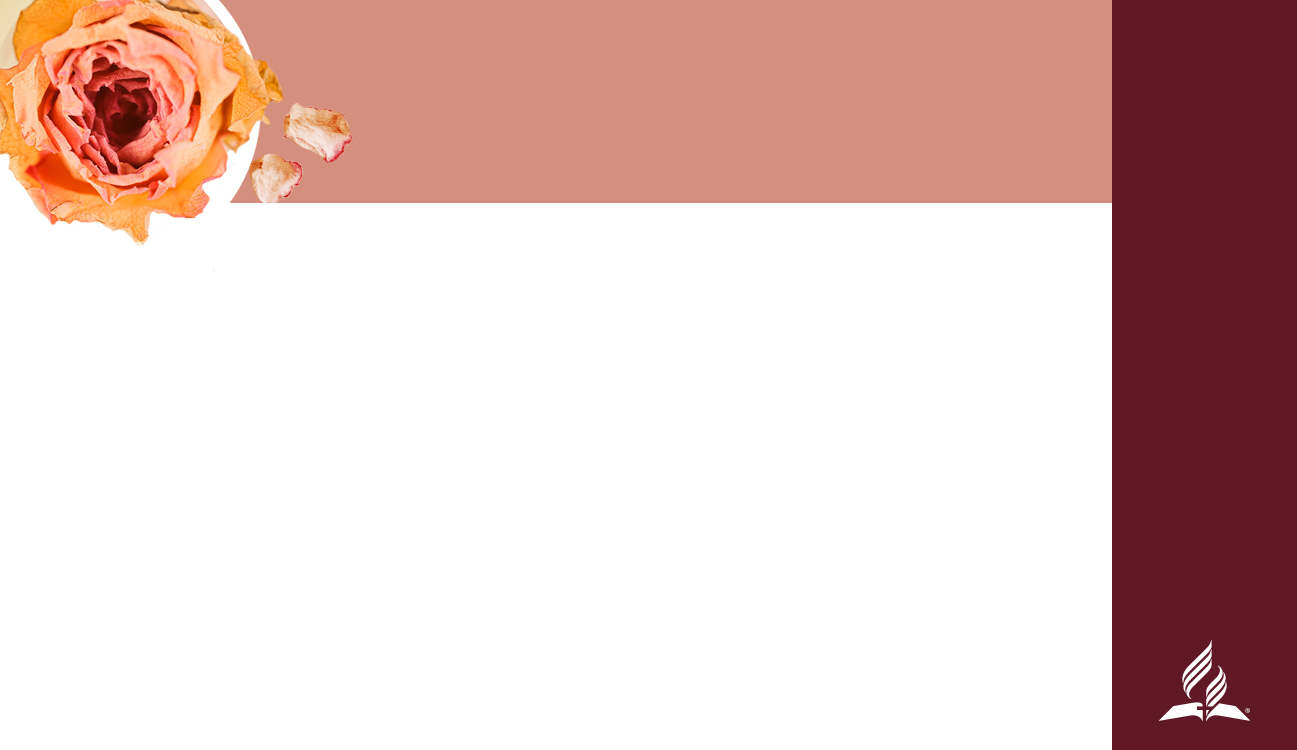 ELLEN G. WHITE
„Földi szolgálata idején Krisztus hangsúlyozta a szombatra vonatkozó kötelezettségeket. Minden tanításából kitűnt, hogy tiszteletben tartja azt az intézményt, amelyet maga hozott létre. Abban az időben a szombatot annyira eltorzították, hogy ünneplése inkább az önző és zsarnok ember jellemét tükrözte, s nem pedig Istenét. Krisztus eltette az útból a hamis tanításokat, amelyekkel téves színben tüntették fel Istent azok, akik azt állították, hogy ismerik Őt. A rabbik könyörtelen gyűlölete kísérte, de Ő még látszat szerint se alkalmazkodott kívánalmaikhoz, hanem ment egyenesen előre, megtartva a szombatot Isten törvénye szerint.” 
(Próféták és királyok 183. o.)
[Speaker Notes: Megrontotta vajon Jézus a szombatot az asszony, vagy bárki más meggyógyításával? Nem! Ez az egyetlen válasz. Jézus semmit nem tett szombaton, amivel megtörte volna a nap szentségét! Egy asszony nyomorúságának megszüntetése nem a szombatnap megrontása! Ez a szombatnap legigazabb megtartása! 

Ellen White értékes betekintést nyújt a Próféták és királyok c. művében Jézus és a szombatnap kapcsolatáról:

„Földi szolgálata idején Krisztus hangsúlyozta a szombatra vonatkozó kötelezettségeket. Minden tanításából kitűnt, hogy tiszteletben tartja azt az intézményt, amelyet maga hozott létre. Abban az időben a szombatot annyira eltorzították, hogy ünneplése inkább az önző és zsarnok ember jellemét tükrözte, s nem pedig Istenét. Krisztus eltette az útból a hamis tanításokat, amelyekkel téves színben tüntették fel Istent azok, akik azt állították, hogy ismerik Őt. A rabbik könyörtelen gyűlölete kísérte, de Ő még látszat szerint se alkalmazkodott kívánalmaikhoz, hanem ment egyenesen előre, megtartva a szombatot Isten törvénye szerint.” 

Ellen White-nak igaza van. Jézus a szombatnap Teremtője; Ő tudja, hogyan kell megtartani e szent napot! A zsinagógafő nem ismerte fel Jézus valódi, isteni természetét. Lukács úgy jegyezte le Jézus válaszát, hogy segítsen az olvasónak felidézni Jézus valódi identitását. Figyeljük meg a Lk 13:15 verset: „Felelt azért néki az Úr, és monda:” Az Úr! Ez a megnevezés Jézus saját szavaira emlékezteti az olvasót: „Az embernek Fia ura a szombatnak is.” (Lk 6:5).]
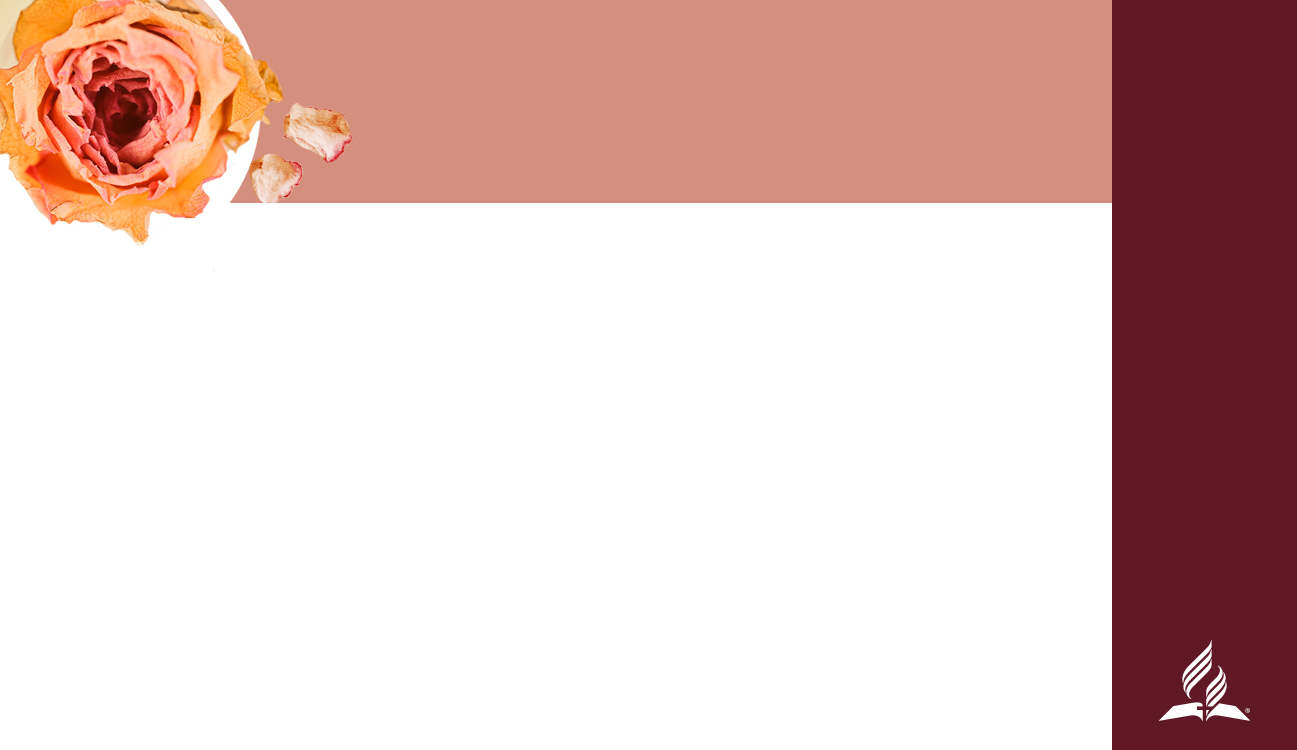 A ZSINAGÓGAFŐ TÖBBFÉLE TÜSKÉJE
Fegyverként használta a szombatnap parancsának idézését Jézus és az asszony ellen.
A Szentírás szavait gonosz céllal kiforgatva idézte. 
Azzal, hogy helyesbíteni próbálta Jézust, nála szentebbnek állította magát. 
Érvelése, hogy aznap nem szabad az asszonyt meggyógyítani, igazolta annak bántalmazását. 
Nem ismerte fel Jézus valódi, isteni természetét, amikor arra utalt, hogy Jézus nem tartotta meg a szombatot.
[Speaker Notes: Ellen White-nak igaza van. Jézus a szombatnap Teremtője; Ő tudja, hogyan kell megtartani e szent napot! A zsinagógafő nem ismerte fel Jézus valódi, isteni természetét. Lukács úgy jegyezte le Jézus válaszát, hogy segítsen az olvasónak felidézni Jézus valódi identitását. Figyeljük meg a Lk 13:15 verset: „Felelt azért néki az Úr, és monda:” Az Úr! Ez a megnevezés Jézus saját szavaira emlékezteti az olvasót: „Az embernek Fia ura a szombatnak is.” (Lk 6:5).]
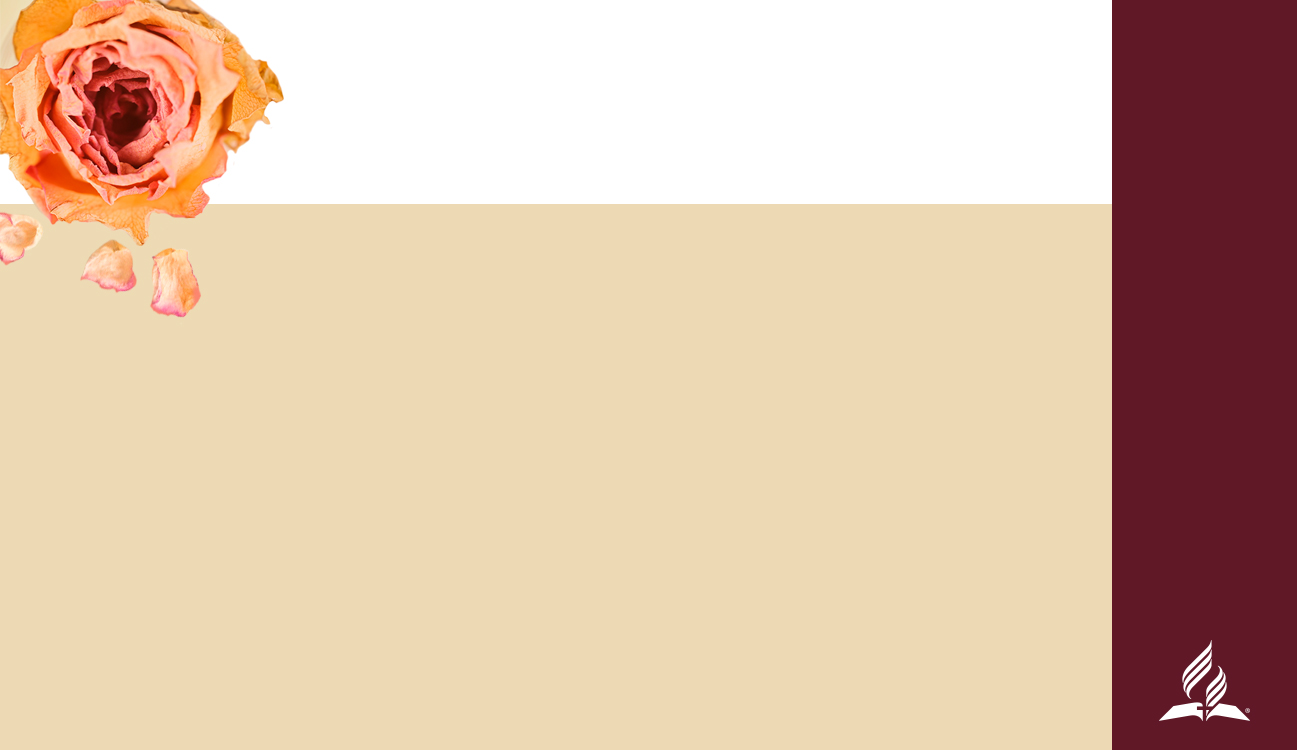 AZ ÚR VÁLASZA
Álszentnek nevezte a zsinagóga vezetőjét.
Véget vetett az asszony lelki és érzelmi szenvedéseinek is. 
Egy oldalra sorolta magát „Ábrahám leányával” és Ábrahámmal.
[Speaker Notes: Jézus, mint a szombat Ura, halkan így felet a zsinagóga vezetőjének és támogatóinak: „Képmutató, szombatnapon nem oldja-e el mindenitek az ő ökrét vagy szamarát a jászoltól, és nem viszi-e itatni? Hát ezt, az Ábrahám leányát, kit a Sátán megkötözött, íme, tizennyolc esztendeje, nem kellett-e feloldani e kötélből szombatnapon?”  (Lukács 13:15-16).

Jézus az őt megillető helyre tette ezt az asszonybántalmazót!  A hozzá hasonlókkal együtt képmutatónak mondta. Hipokriták voltak, mert az állatok iránt, még a tisztátalan szamár iránt is nagyobb együttérzést mutattak, mint egy asszony iránt, aki pedig „Ábrahám leánya volt”, egy Isten képmására teremtett személy!

A zsinagóga vezetője és szövetségesei nem engedték volna, hogy jószáguk szombaton néhány órán át itatás nélkül szomjazzon, de felháborodtak azon, hogy egy 18 éve szenvedő asszony kínjai nem tartottak tovább még legalább egy nappal! 

Igen, igaz, hogy az asszony nem volt életveszélyben. Jézus nem a közeli haláltól mentette meg a szombati gyógyításával. De a szombat nem csak az életmentésről, hanem az életminőség javításáról is szól!   

Azt is el kell mondanunk, hogy az erőszak, vagy bántalmazás áldozatául váló nők felszabadítása nem korlátozódhat csupán a szombatra! Egy nő sem szenvedhet el erőszakot –legyen az szexuális, fizikai, lélektani, vagy érzelmi - a hét egyetlen napján sem! A hét bármelyik napja alkalmas véget vetni az erőszaknak! A bántalmazás megelőzése nem korlátozódhat a szombatra, sem egy meghatározott szombatnapra!  

Míg az asszony fizikai szenvedése Jézus gyógyítása által megszűnt, a zsinagóga vezetőjének szívtelen hozzáállása és szavai meghosszabbították lelki és érzelmi szenvedését. Ez az oka, hogy a Biblia legerősebb és legnyíltabb szavait ennek a kiváltságos helyzetű embernek címezték. A zsinagógafőnek lett volna lehetősége együtt örülni a gyógyult asszonnyal, ám ő inkább feleslegesen meghosszabbította szenvedéseit.  

Jézus nemcsak támogatta a meggyógyított asszonyt, hanem azonosította is magát vele.  Azzal, hogy „Ábrahám leányának” nevezete, Ábrahámot is a saját és a nő oldalára sorolta. A gyógyítás ellenzésével a zsinagógavezető abba az irigylésre egyáltalán nem méltó helyzetbe hozta magát, hogy Sátán oldalára került, Jézussal, „Ábrahám leányával” és magával Ábrahámmal szemben.]
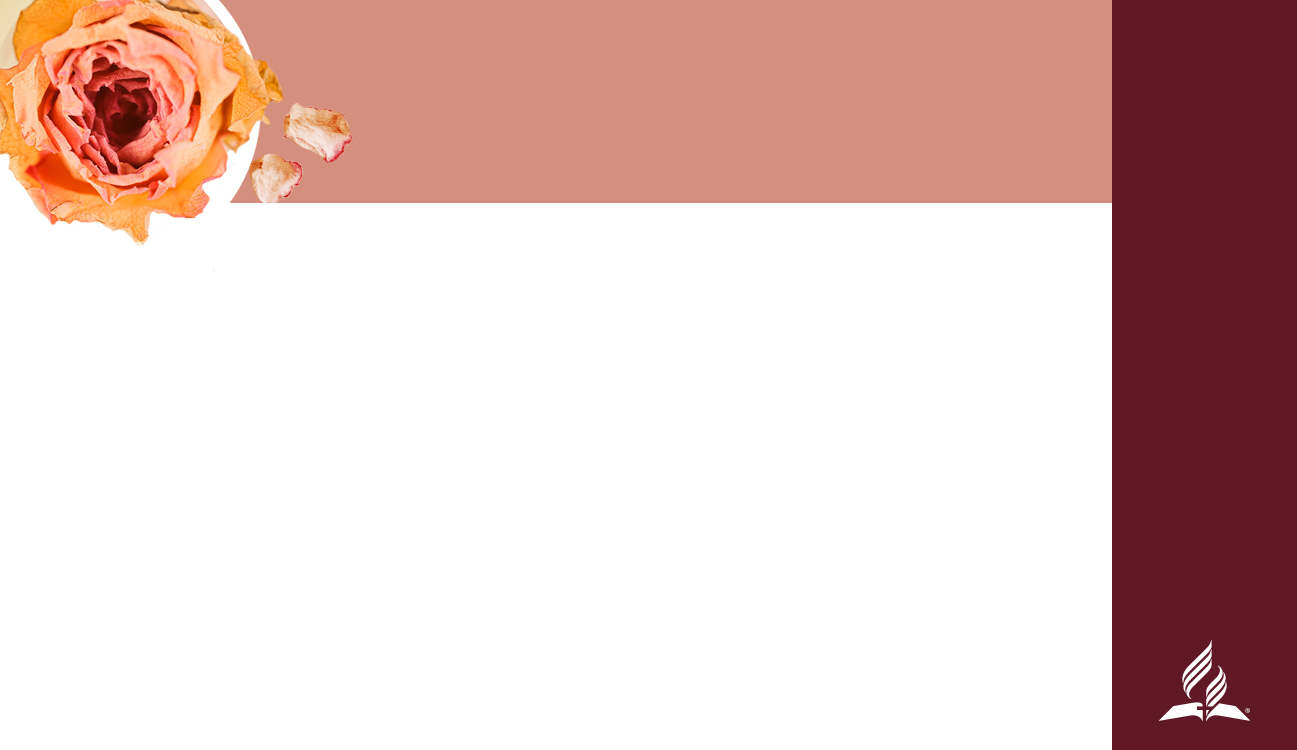 ELLEN G. WHITE
„Az embertársai iránt érzett valódi együttérzés különbözteti meg a valódi istenfélőket azoktól, akik nem ismerik az Ő törvényét. Micsoda hatalmas együttérzést fejezett ki Krisztus azzal, hogy eljött erre a Földre, hogy életét áldozza a haldokló világért! Az Ő vallása valódi orvosi missziómunkához vezetett. Ő maga a gyógyító erő és hatalom. „Irgalmat szeretnék és nem áldozatot.” – mondta. Ezt a próbát alkalmazza az igazság nagy Szerzője a valódi és a hamis vallásosság megkülönböztetésére. Isten azt akarja, hogy gyógyító misszionáriusai olyan gyengédséggel és együttérzéssel dolgozzanak, amilyent Krisztus mutatott, amikor világunkban járt”  

A gyógyítás szolgálata 251. o.
[Speaker Notes: Egyesek talán vitathatják az enditnow® kezdeményezés fontosságát. Számos okot és kifogást hozhatnak fel, mint a zsinagóga vezetője. Mondhatják, hogy a Hetednapi Adventista Egyház küldetése az igazság hirdetése, amit nem szabad ezekkel a szociális kérdésekkel megzavarni, —azt sugallva, hogy „szociális evangéliumunkkal” kioltjuk üzenetünket. 

Figyeljük meg Ellen White következő fontos szavait az A gyógyítás szolgálata c. művéből:

„Az embertársai iránt érzett valódi együttérzés különbözteti meg a valódi istenfélőket azoktól, akik nem ismerik az Ő törvényét. Micsoda hatalmas együttérzést fejezett ki Krisztus azzal, hogy eljött erre a Földre, hogy életét áldozza a haldokló világért! Az Ő vallása valódi orvosi missziómunkához vezetett. Ő maga a gyógyító erő és hatalom. „Irgalmat szeretnék és nem áldozatot.” – mondta. Ezt a próbát alkalmazza az igazság nagy Szerzője a valódi és a hamis vallásosság megkülönböztetésére. Isten azt akarja, hogy gyógyító misszionáriusai olyan gyengédséggel és együttérzéssel dolgozzanak, amilyent Krisztus mutatott, amikor világunkban járt”  

Nem hagyhatjuk figyelmen kívül a hátrányos helyzetbe szorult, vagy bántalmazott, erőszak áldozatává vált nőket. Kötelességünk minden ilyen rossz helyzetbe került nő védelmezése és menedék nyújtása számukra. Nagyon örülök, hogy a Hetednapi Adventista Egyháznak van Női Szolgálatok osztálya, amely szervezetünk minden szintjén képviselteti magát és jelen kell lennie minden egyes gyülekezetben.  Nagyon örülök, hogy elősegítik az enditnow®   kezdeményezés igen fontos munkáját.

Nagyon örülök, hogy a Hetednapi adventista Egyháznak van szeretetszolgálata, az ADRA (Adventista Fejlesztési és Segély Alapítvány), ami menedékhelyeket tart fenn bántalmazott és a legszörnyűbb körülmények között emberkereskedelem áldozatává vált lányok és asszonyok számára. 

Mindenhol, minden egyes gyülekezetben azonnal véget kell ennek vetnünk!]
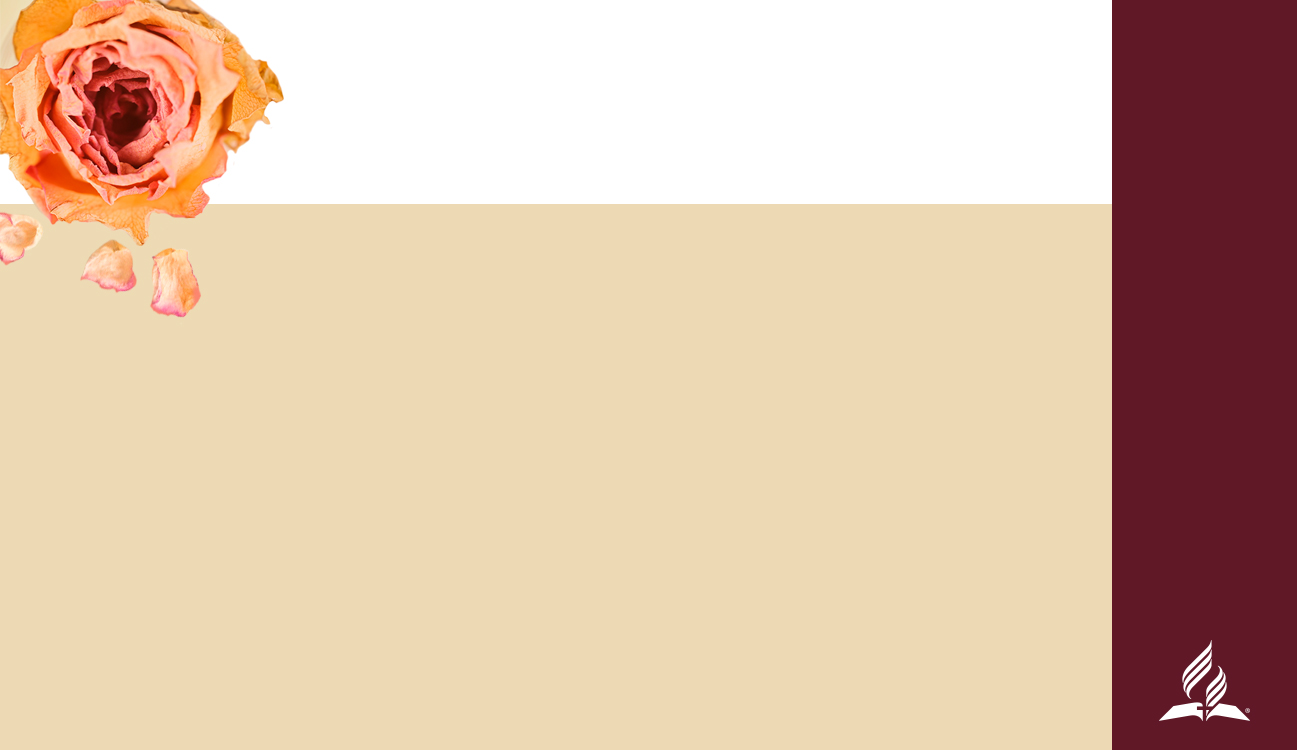 AZ ASSZONY  TÖBBSZÖRÖS GYÓGYULÁSA
Fizikai
Érzelmi
Lelki
Talán szexuális
Szeretnétek, hogy Jézus benneteket is meggyógyítson? Újraformálja életeteket és jövőtöket?
[Speaker Notes: BEFEJEZÉS

Hogyan végződött Jézus zsinagógában tett látogatása? 

Az asszony többszörös gyógyulást élhetett át: fizikai, lelki, szellemi és talán szexuális gyógyulást. 

A maradandó képen egy felegyenesedett, Istent dicsőítő, gyógyult asszonyt látunk. Ábrahám leánya, aki oly sokáig görnyedten élt, minden idők, minden emberének jelképévé válik – bemutatja, mit tehet Jézus azzal, akit Sátán eldeformált. 

Szeretnétek, hogy Jézus benneteket is meggyógyítson? Újraformálja életeteket és jövőtöket? 

Talán vannak itt ma férfiak, akik esetleg elgondolkodnak, hogyan bántak eddig a nőkkel, vagy egy bizonyos asszonnyal. Talán nem úgy viselkedtek velük, ahogyan kellett volna. Talán éppen most ismerték fel, hogy nem krisztusi módon bántak a nőkkel, vagy egy asszonnyal. Talán rádöbbentek, hogy a szeretet kimutatása helyett inkább kegyetlenek és barátságtalanok voltak. Most van itt az ideje, hogy ezek a férfiak új szívet kérjenek Jézustól, hogy úgy tudjanak bánni a nőkkel, ahogyan Jézus tette: kedvesen, együttérzéssel és tisztelettel. 

Talán vannak itt nők, akik azonosulni tudnak a meggörnyedt asszonnyal, mert ők is szenvednek. Ahogyan Jézus azt az asszonyt ott meggyógyította éppen úgy benneteket is körülölel tiszta szeretetével, megújítja életeteket és jövőtöket.  Jézus szavai ma nektek is szólnak, ahogy akkor a meggörnyedt asszonynak.]
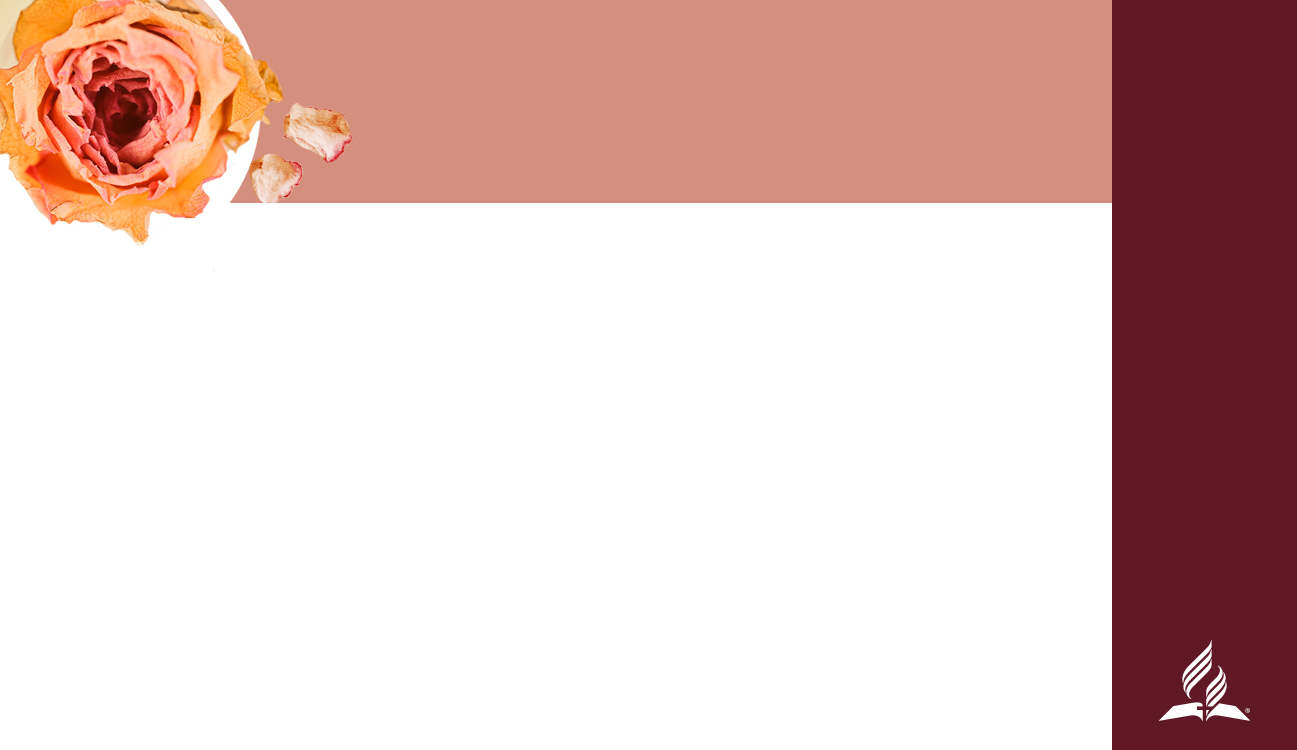 LUKÁCS 13:12,  „ASSZONY, SZABAD VAGY!”
„Asszony, feloldattál a te betegségedből!” 
„Asszony, megszabadultál betegségedből.”  
„Asszony meggyógyultál betegségedből.”  
„Asszony, megszabadultál betegségedtől.”
[Speaker Notes: Figyeljétek meg, ahogy többféle fordításban ismét felolvasom a Lukács 13:12 igeverset: 
„Asszony, feloldattál a te betegségedből!”  
„Asszony, megszabadultál betegségedből.”  
„Asszony, megszabadultál betegségedtől.”  
(Angol fordításokban szerepelnek a meggyógyultál, és a szabad vagy kifejezések is.)

Azon a szombatnapon, abban a faluban Jézus véget vetett az asszony szenvedéseinek. Jézus véget vetett annak, ahogyan az asszonnyal már tizennyolc éve bántak. Ő véget vetett neki!   

Jézus ezen a mai szombatnapon itt,[helyettesítsük be saját településünket], ebben a gyülekezetben is véget akar vetni a szenvedésnek! 

Jézus nem bántalmazás áldozatainak teremtette „Ábrahám leányait”, a „Krisztusban nővéreket” és „Izrael anyáit”!  

Itt az ideje, hogy most azonnal véget vessünk neki!]